Quantum Mechanics
History, Concepts and Experimental Verification
R. Steven Millward
ISU QuarkNet Seminar
June 24th, 2024
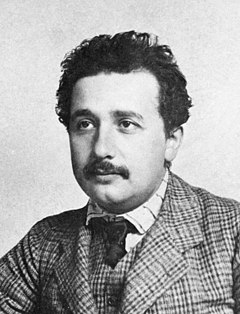 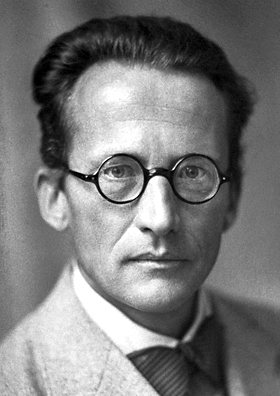 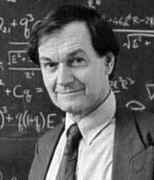 Disclaimer
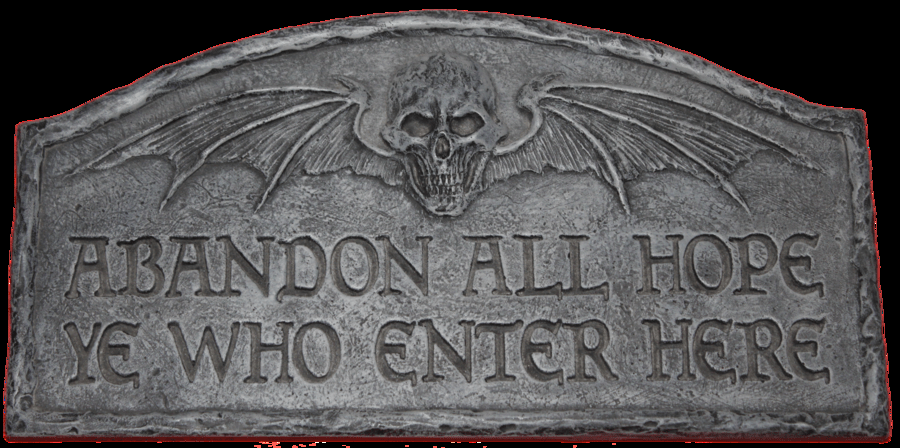 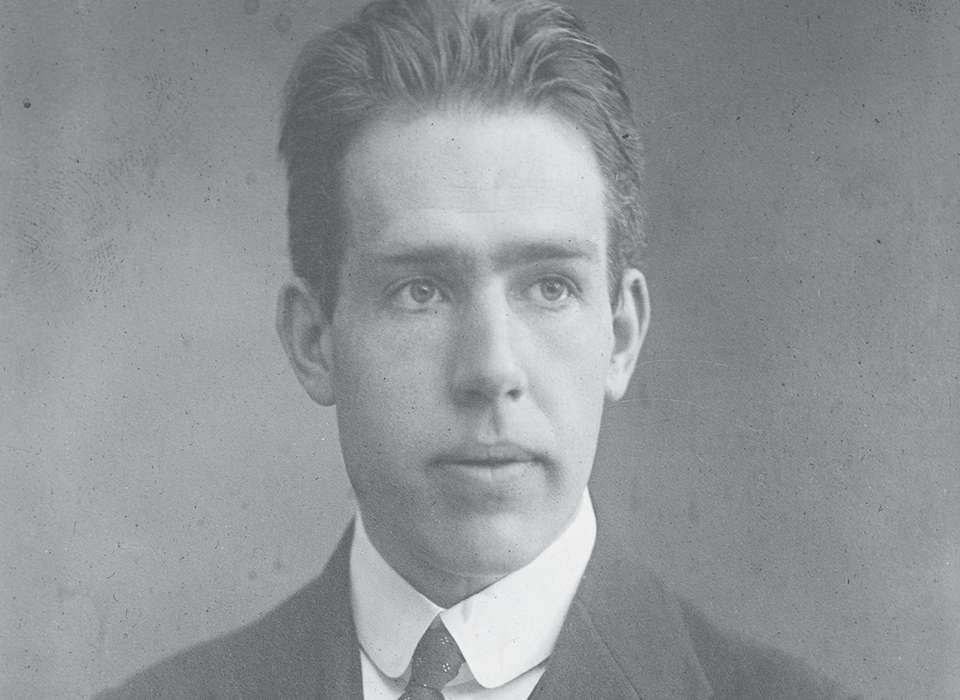 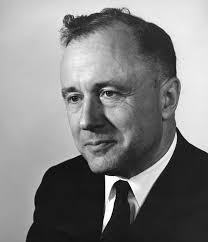 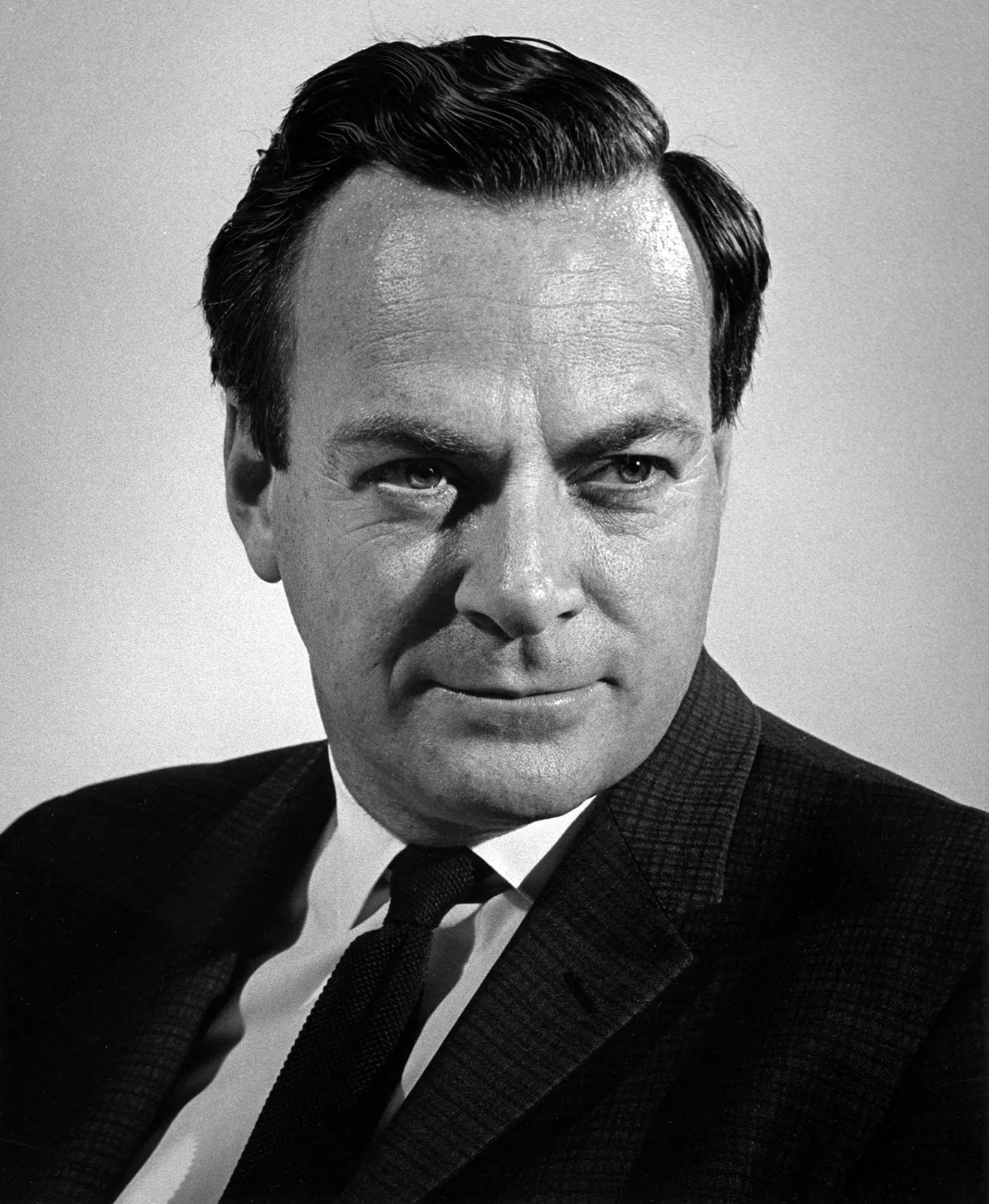 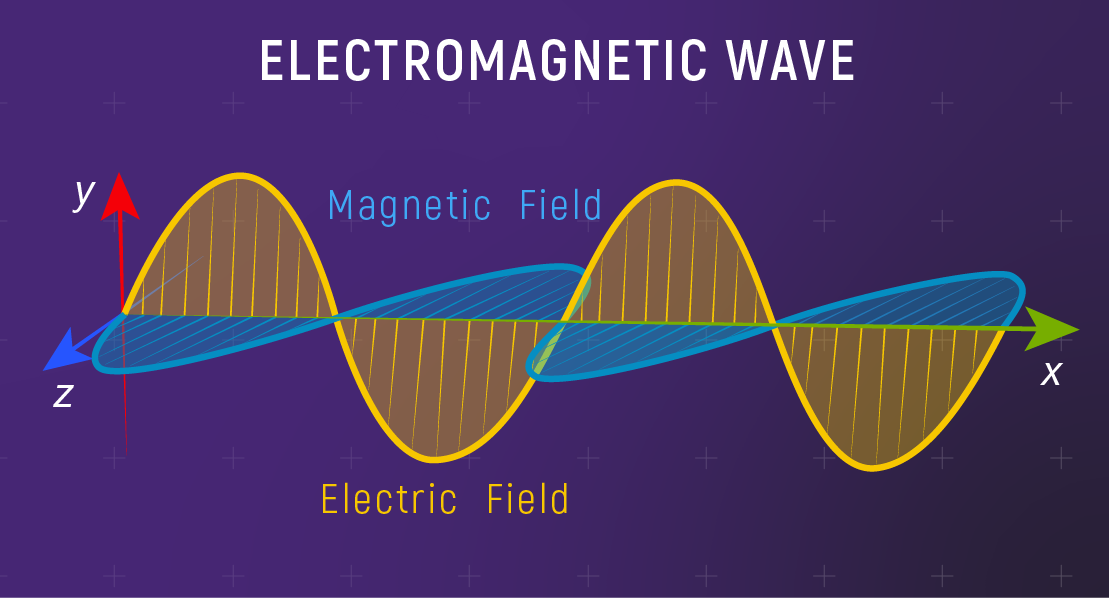 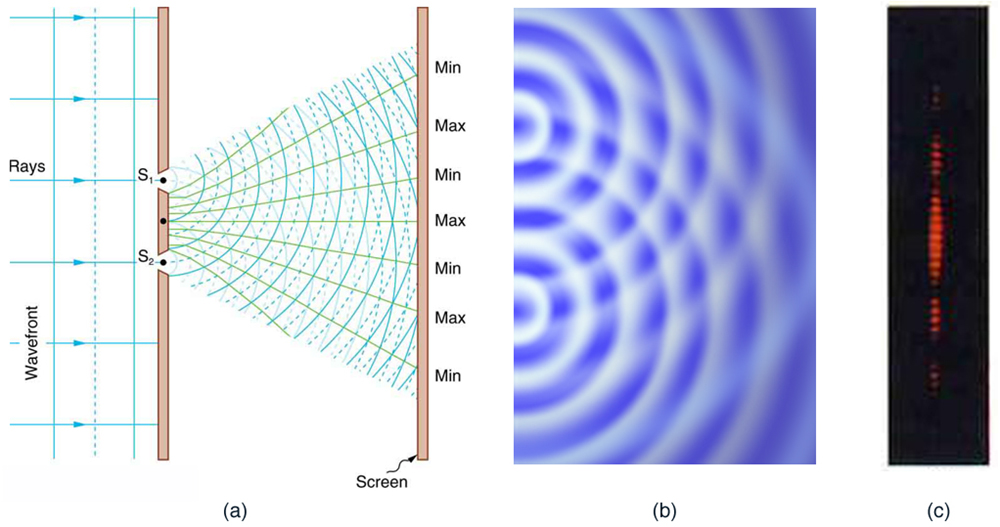 Particles and Waves
Much of the physics of the early 20th century could be explained using two basic concepts.
Particles seemed to have no internal structure but a definite position and momentum.
Examples include protons, neutrons and electrons.
Waves could not be defined to be at a certain location, but were spread out in space with a wavelength and frequency associated with them.
Examples include waves on a string, sound waves and light.
The fact that light was a wave was very well established by Young’s double slit experiment, showing light exhibiting both diffraction and interference.
Questions such as “Where is the wave?” or “What is the frequency of the particle?” were nonsensical and the distinction between particle and wave was clear.
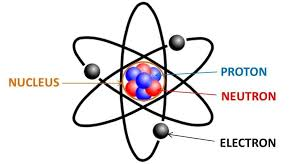 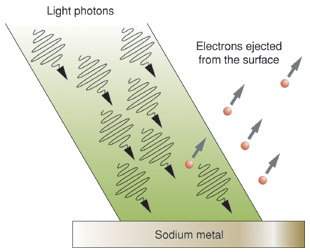 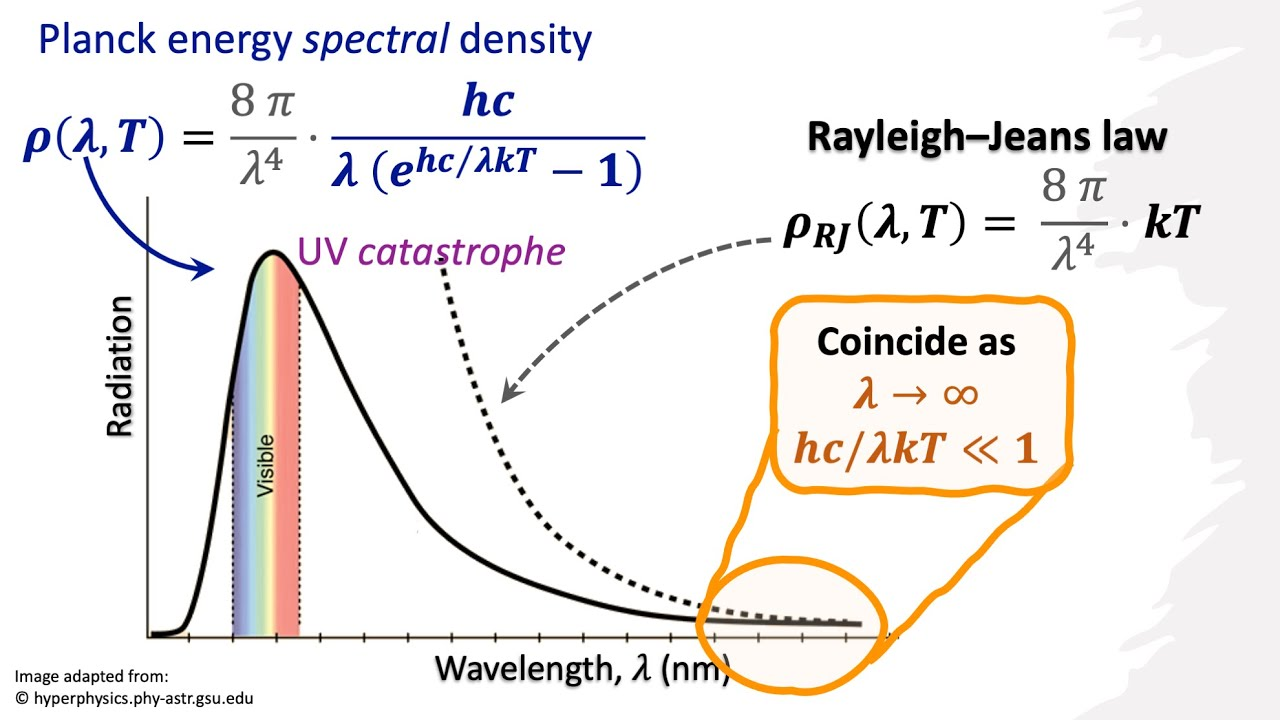 Early 20th century problems
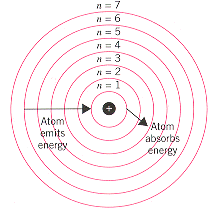 By the 1920’s, several issues were known that could not be properly explained with current physical models.  They included:
The instability of the Rutherford model of the atom
The hydrogen line spectrum
The ultraviolet catastrophe
The photoelectric effect
In each of these instances, the solution to the problem was to consider light as a particle, not as a wave.
Doing so led to solutions to the first two problems by Niels Bohr, a way out of the ultraviolet catastrophe by Max Planck and the correct explanation of the photoelectric effect by Albert Einstein.
So, is light a wave or a particle?
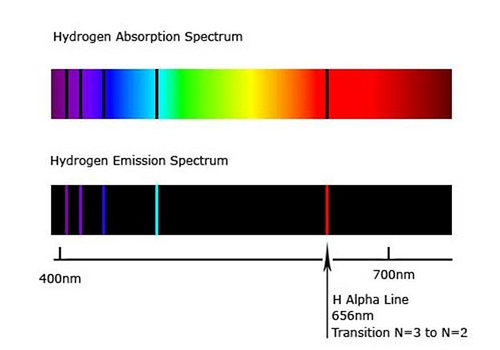 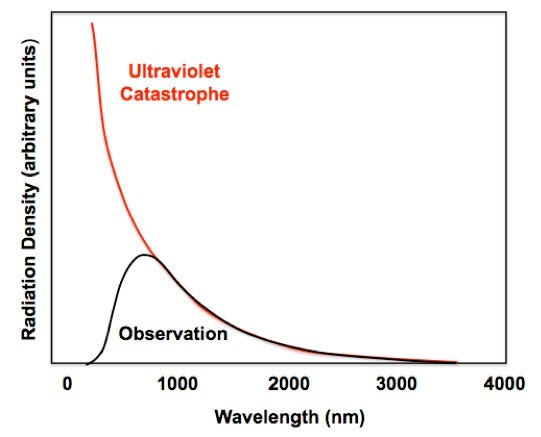 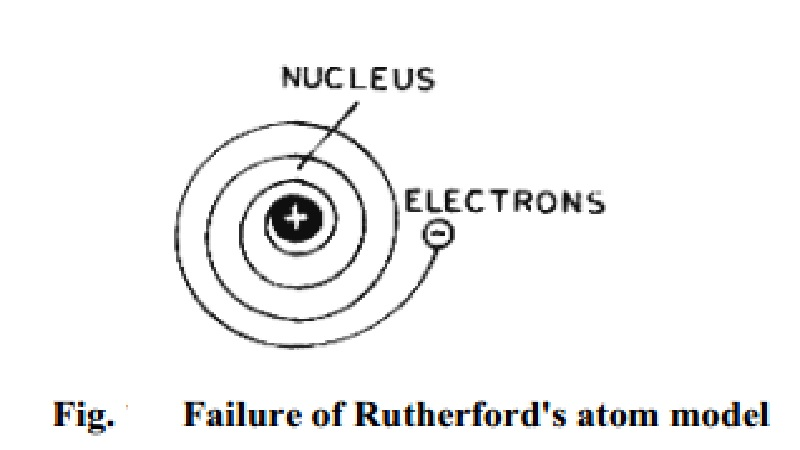 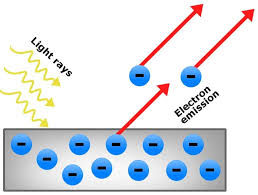 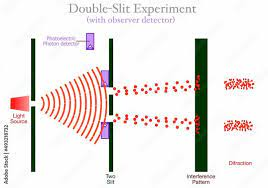 Wave-Particle Duality
Many gedanken, or “thought experiment”, variations on the double slit experiment were created to determine whether light was a wave or a particle.
Single photon interference-light enters the double slits one photon at a time and an interference pattern is again created, albeit one dot of light at a time.
This was experimentally verified in 1909 by Sir Geoffrey Ingram Taylor.
If, however, one of the slits was covered, the interference pattern goes away.
“Which-way” experiment-proposed by Richard Feynman, detectors are placed to measure which slit the photon went through and the interference pattern is replaced with two bright dots
This exact experiment has never been, and cannot be, performed since measuring the path of the photon destroys the photon. 
However, an experiment very similar to this has been done and we will talk about it shortly.
These experiments brought about the principle of complementarity and the wave-particle duality.
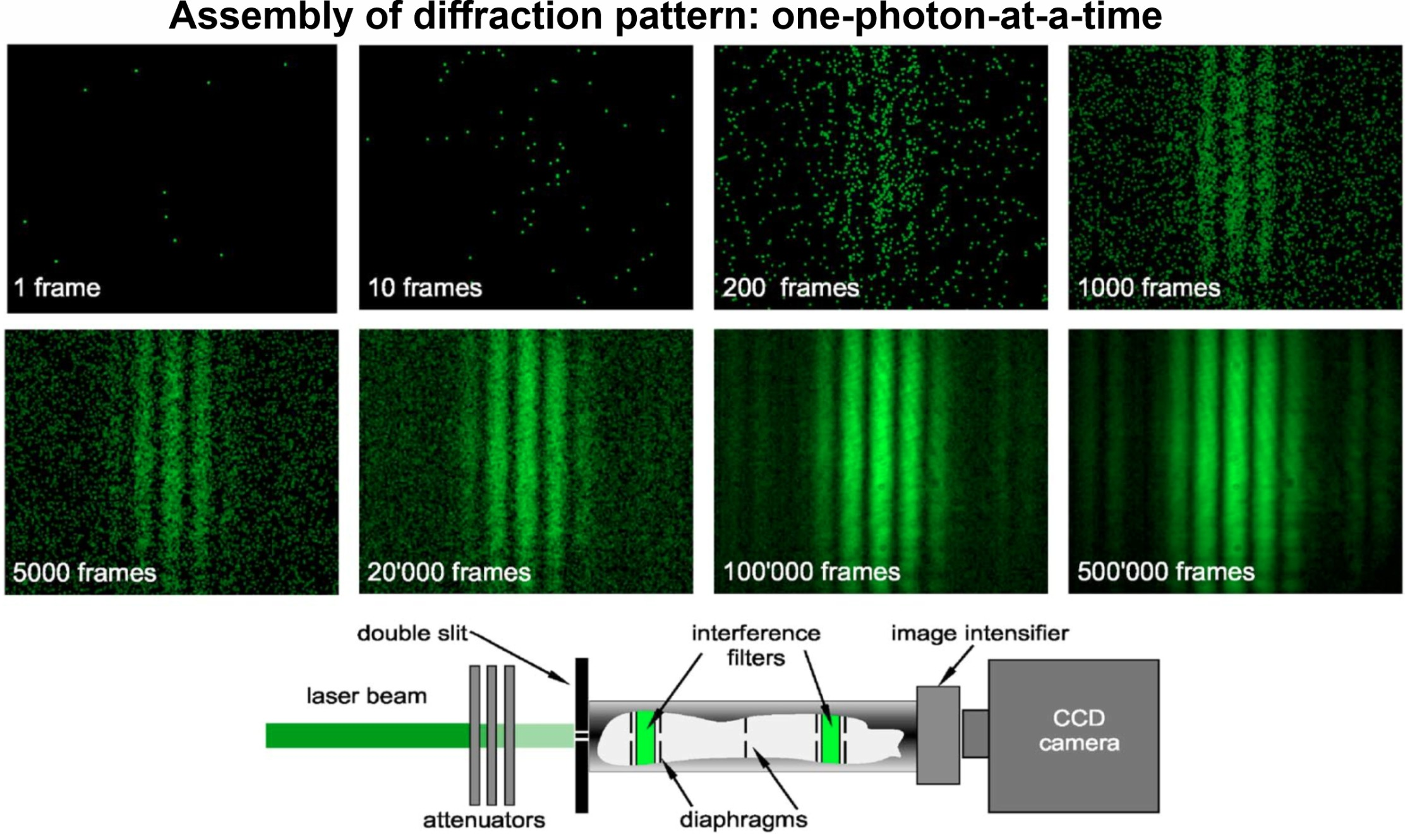 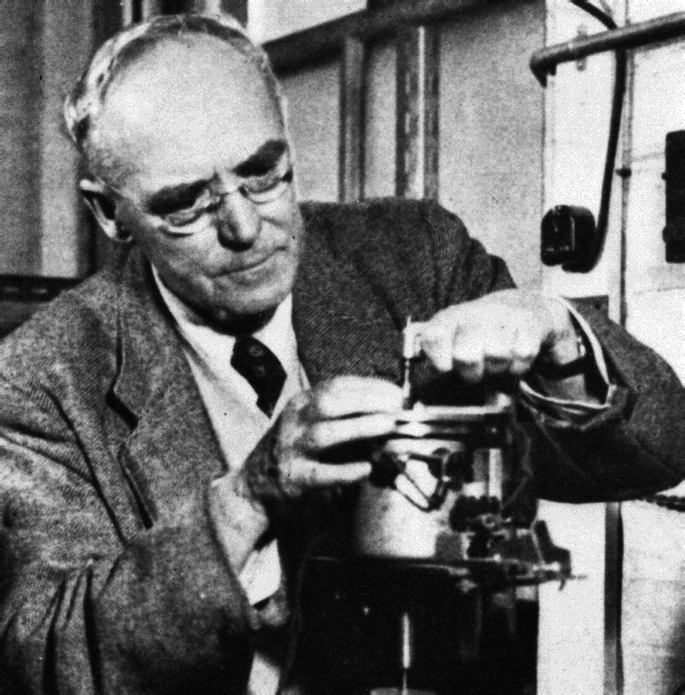 DeBroglie Waves
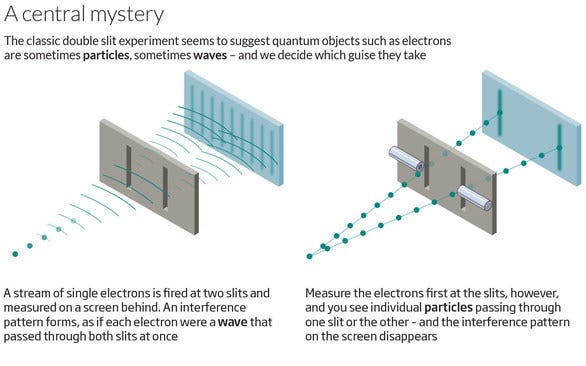 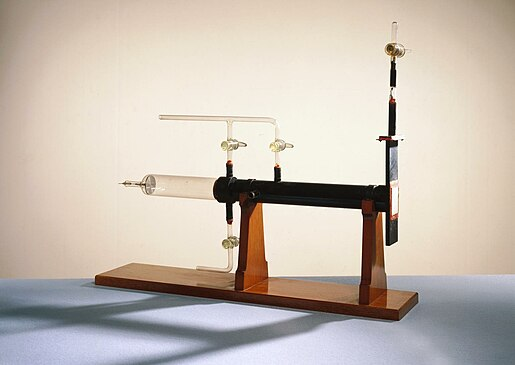 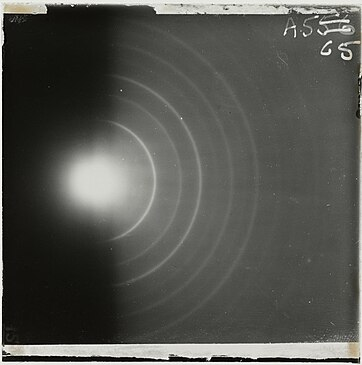 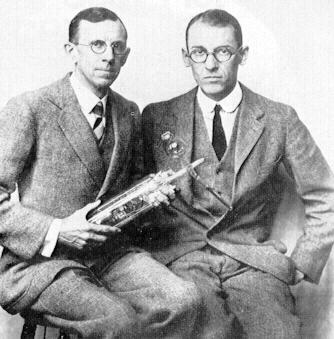 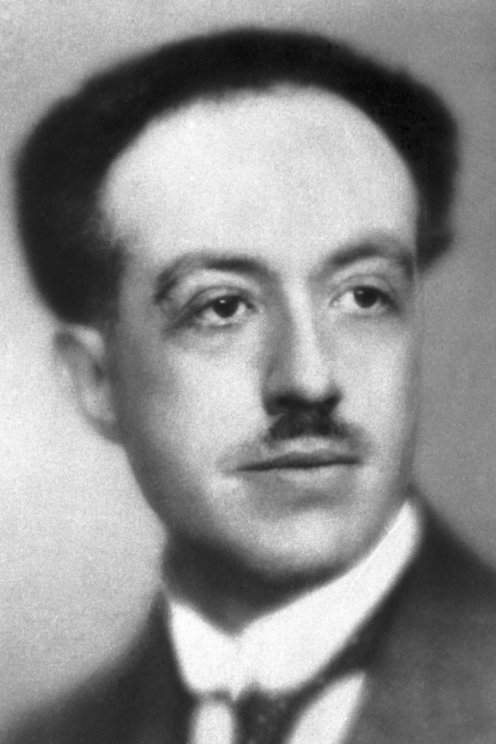 The Uncertainty Principle
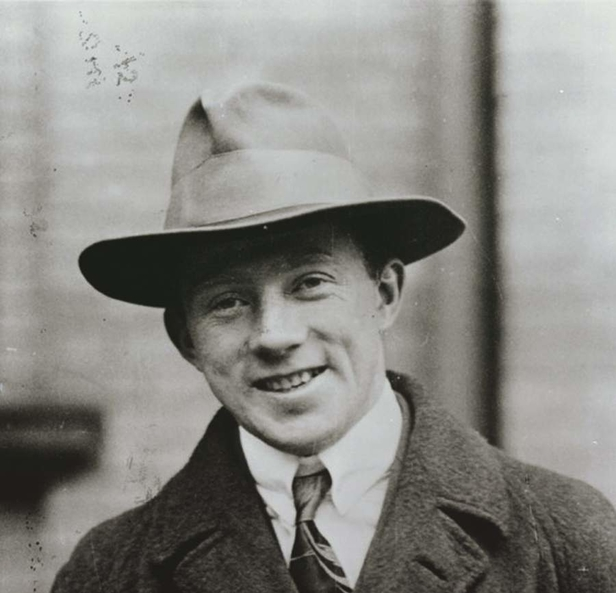 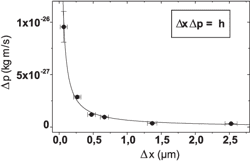 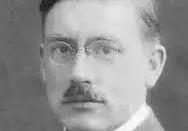 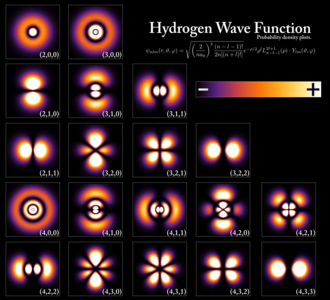 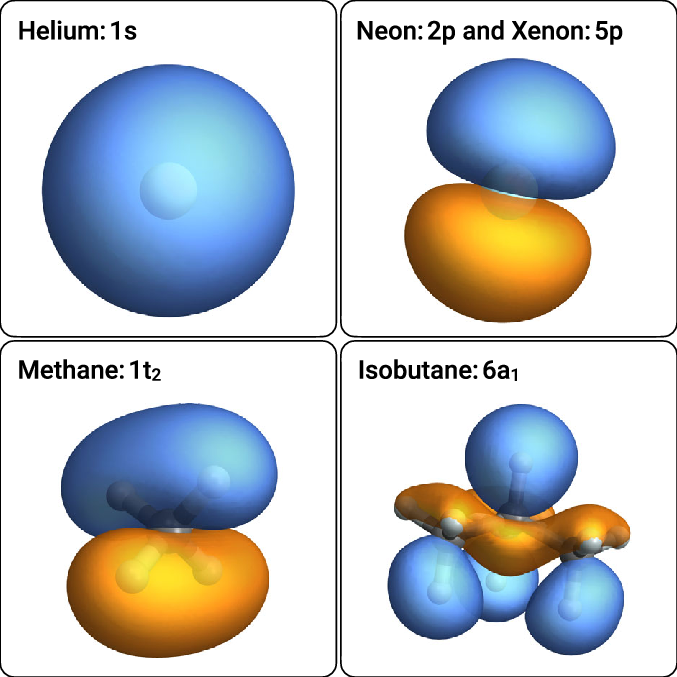 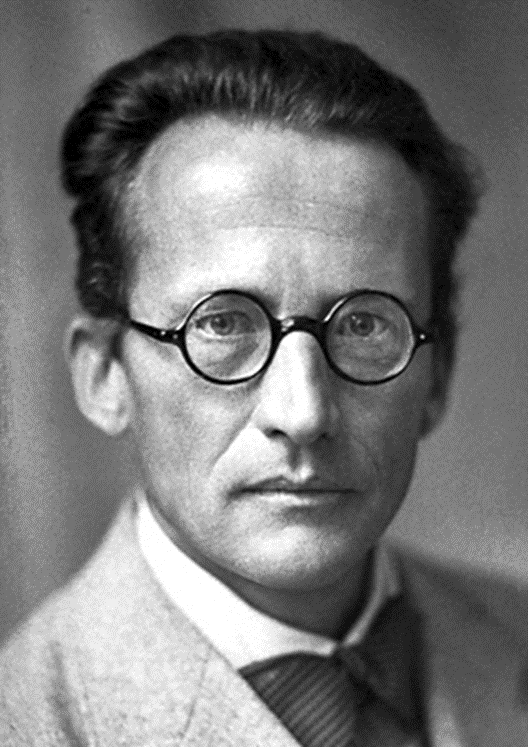 Probability Waves
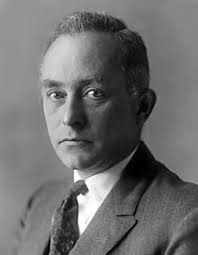 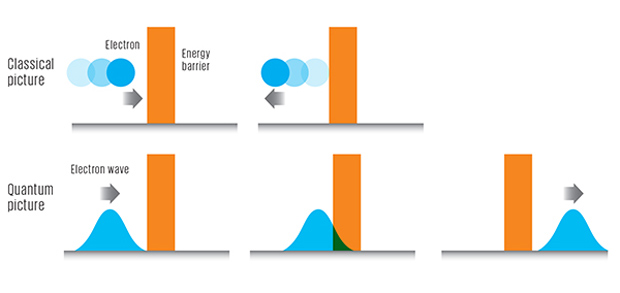 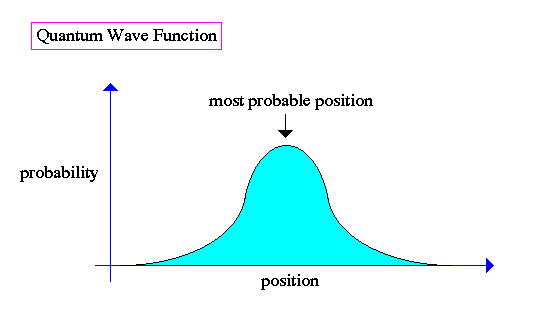 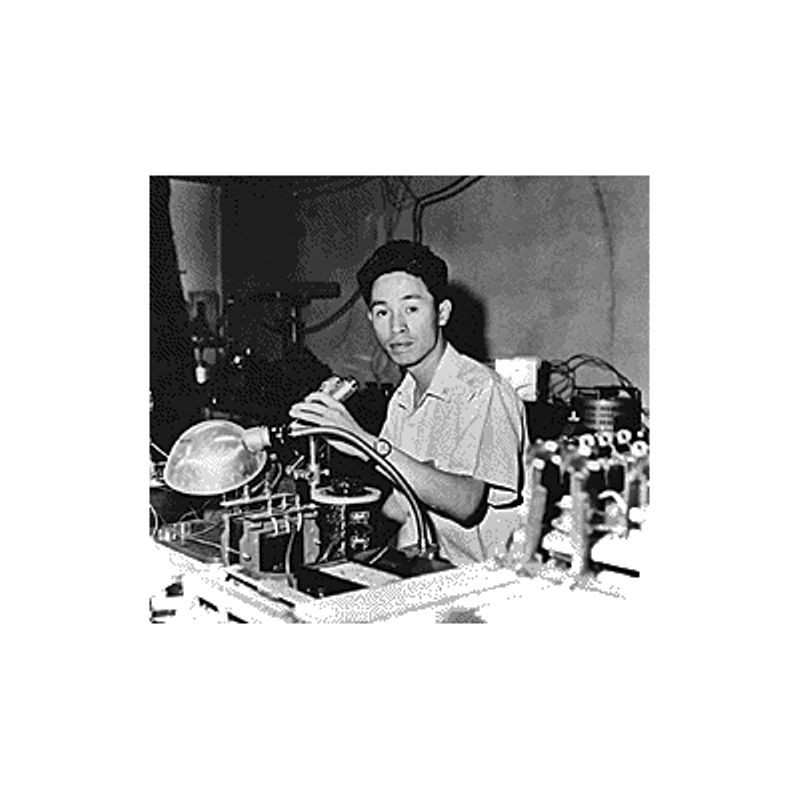 The Copenhagen Interpretation
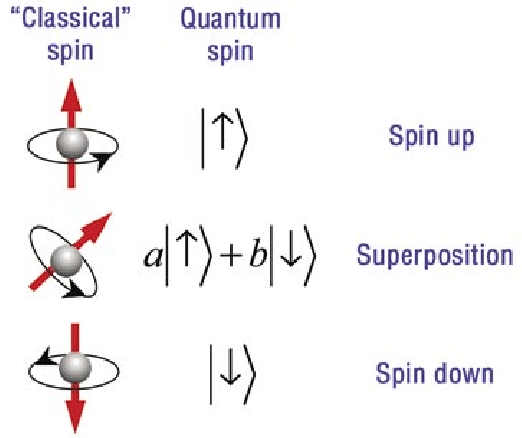 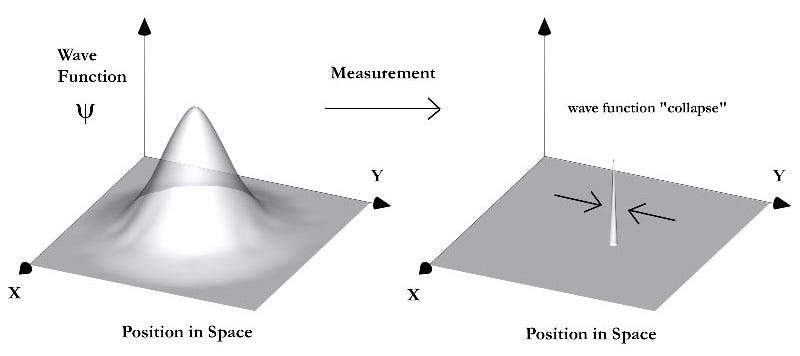 Wave-particle duality, uncertainty, probability, what did it all mean?
Between 1925 and 1927, Bohr, Heisenberg, Born and others came up with different ideas that, today, are meshed together under the title of the Copenhagen interpretation of quantum mechanics.
In a nutshell it states that an elementary particle has no definite properties until those properties are “measured”.
Before measurement the wavefunction of the particle exists as a superposition of all possible values of each property, some with a greater probability of being measured than others.
When a particular property is measured, the wavefunction “collapses” into 100% certainty of a particular value.
Once the measurement is over and the particle is no longer being “observed”, it’s wavefunction starts to spread and it again becomes a superposition of states, only to be definite upon the next measurement.
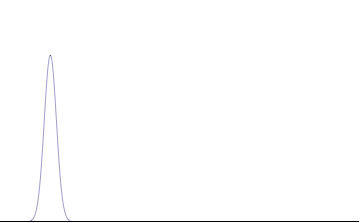 Opponents of Copenhagen
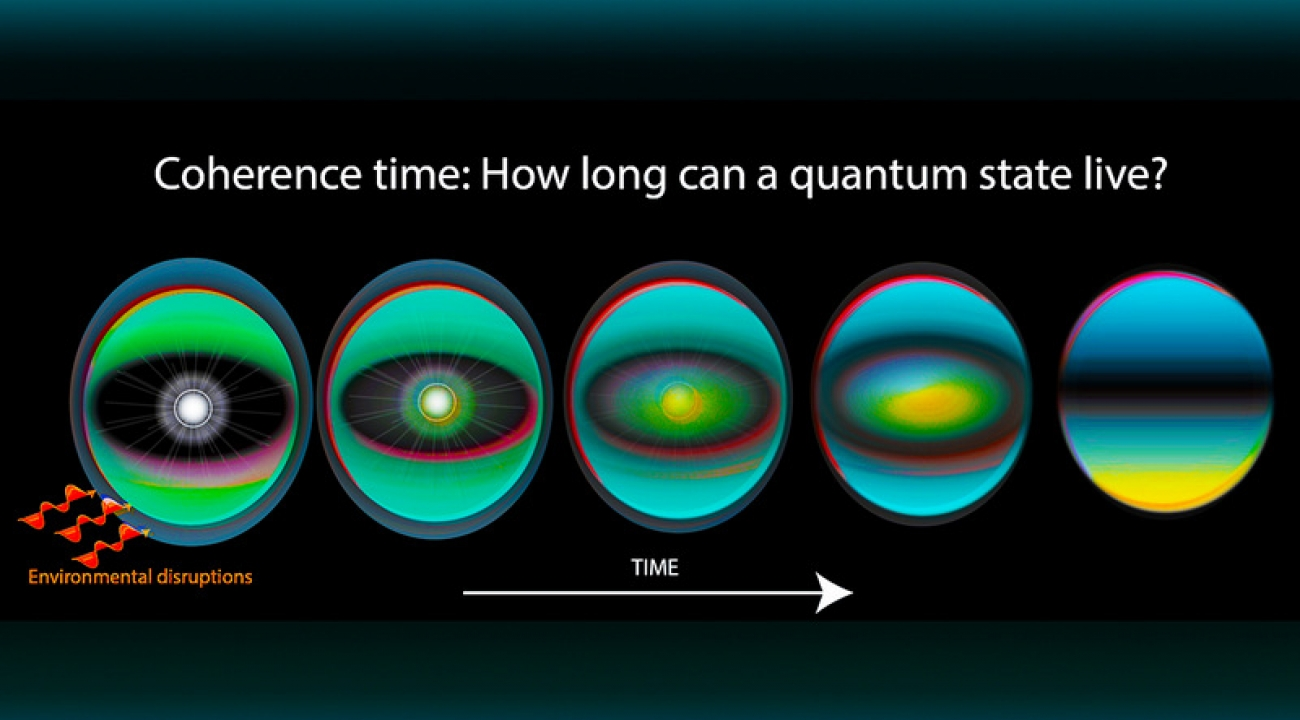 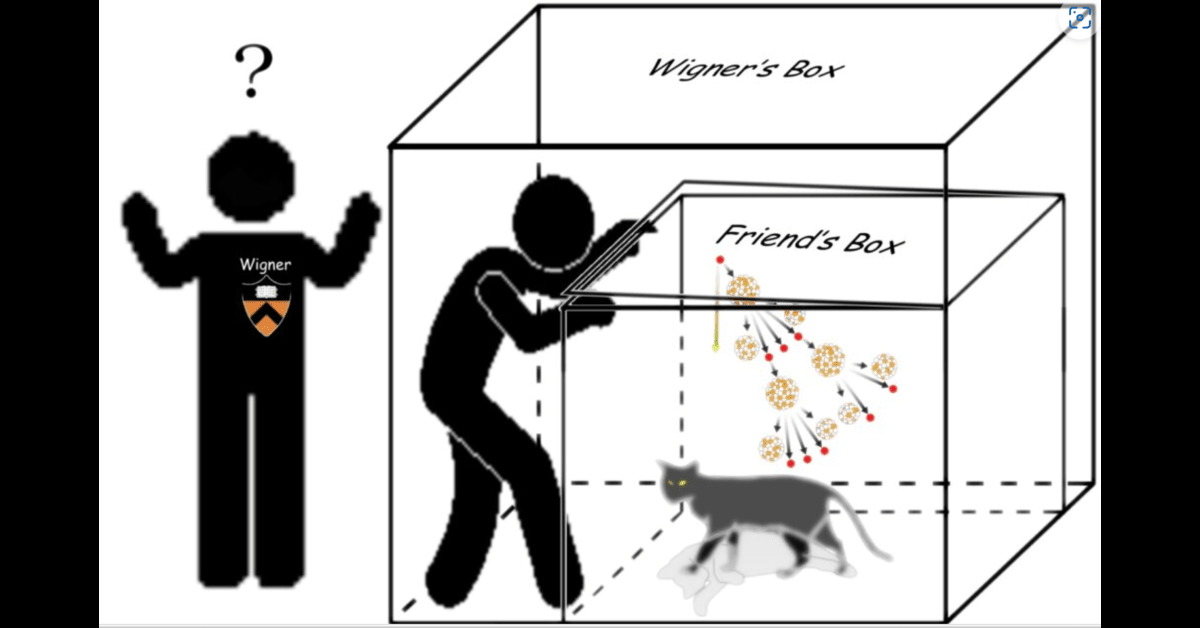 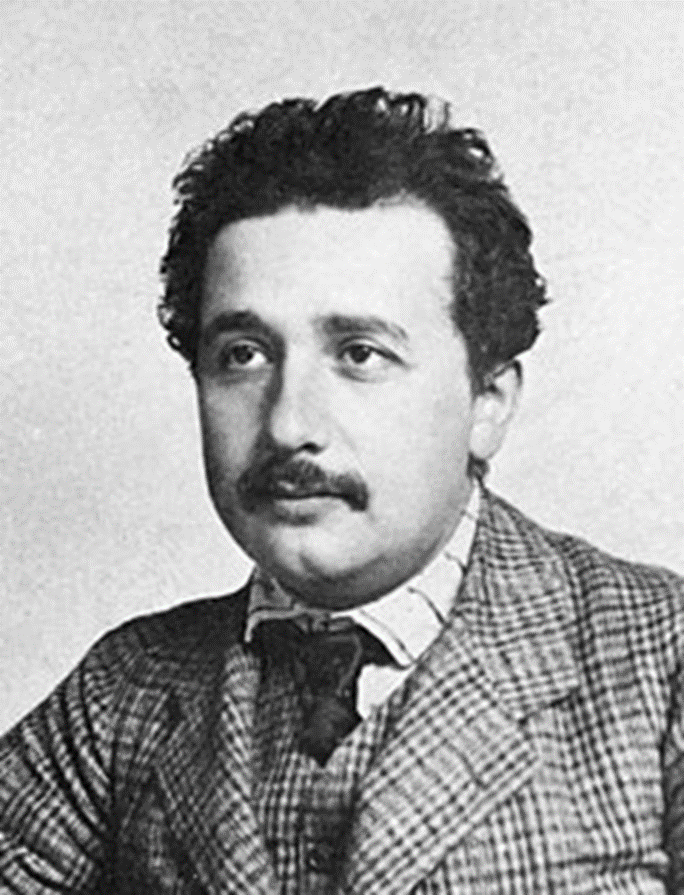 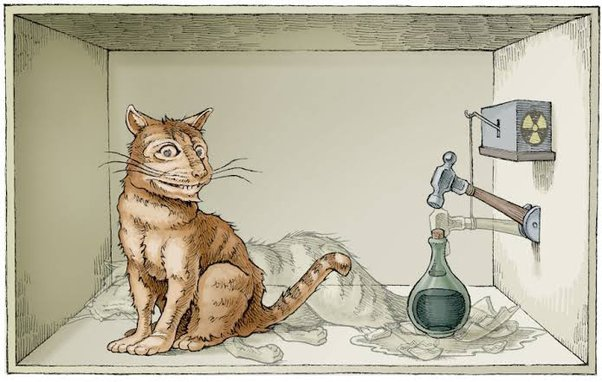 Alternative Interpretations
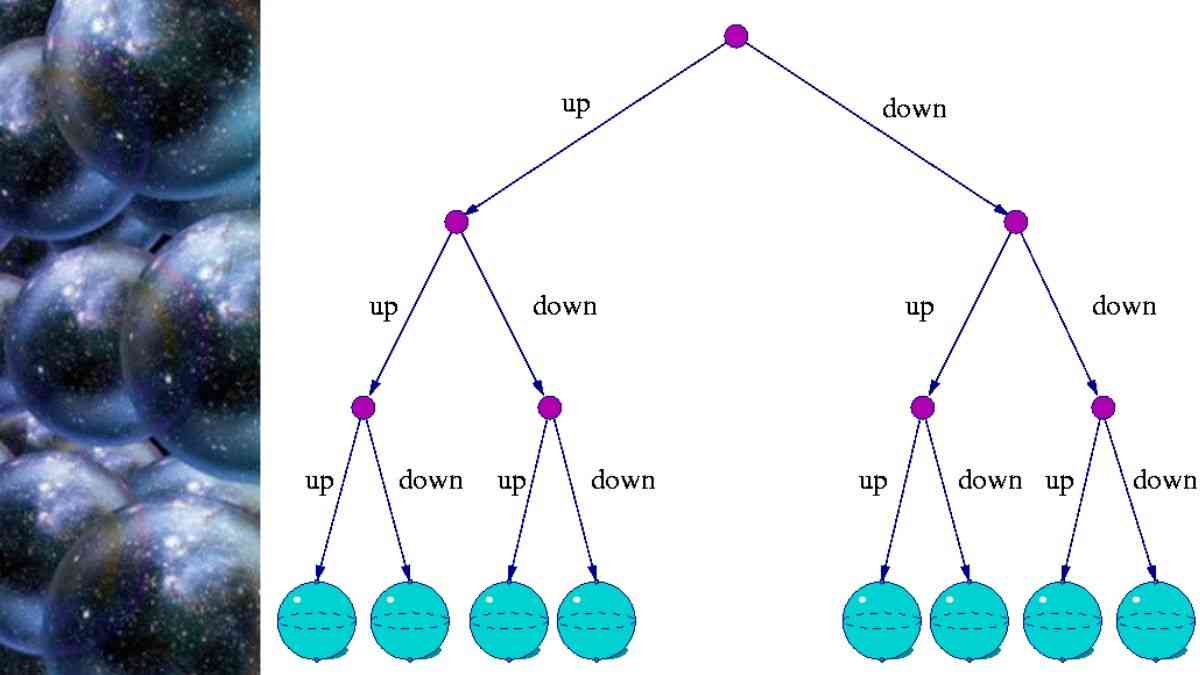 Two other major interpretations of quantum mechanics exist that explain what’s going on without referring to the collapse of the wavefunction.
In 1927 de Broglie, and later in 1952 David Bohm, independently came up with the “pilot-wave” interpretation, one containing so-called “hidden variables”.
Thus all particles have waves associated with them which are non-locally connected and, therefore, have definite positions and momenta that are not measureable by experiments.  Thus the measurement problem is exchanged for non-locality.
In 1957, Hugh Everett proposed the “many-worlds” interpretation of quantum mechanics.
In it, the probabilistic interpretation of the wavefunction remains, but there is no collapse.
Instead, at each quantum “decision” the universe branches into multiple copies of itself, one for each outcome.  So all possible outcomes become reality, just in different universes!
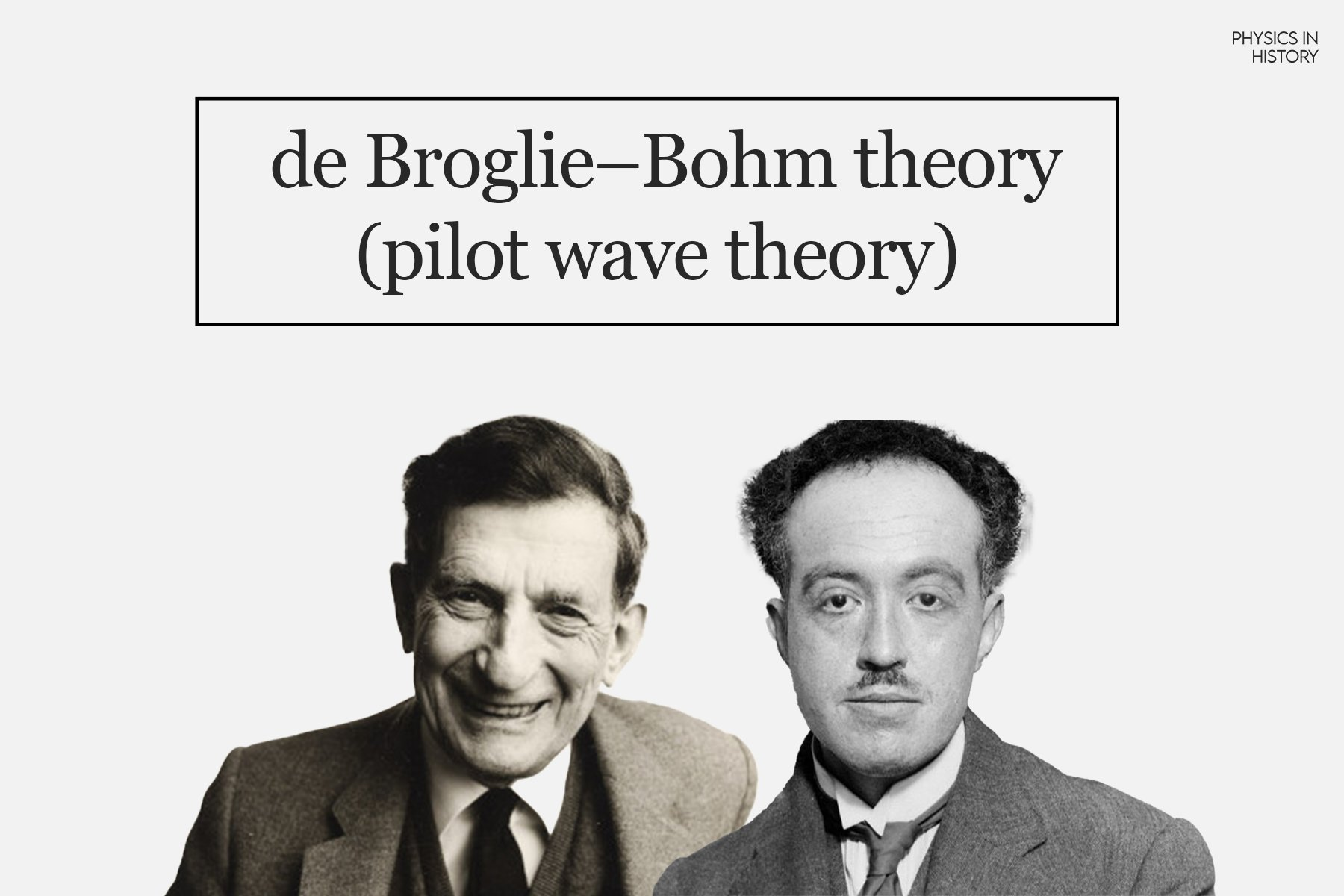 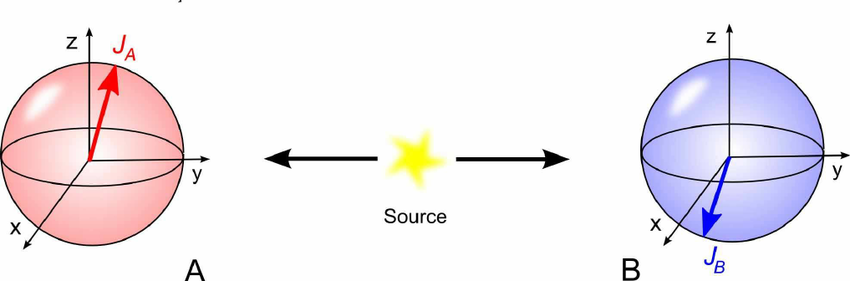 The EPR Paradox
In 1935, Einstein, along with his postdoctorate researchers Podolsky and Rosen, authored a paper that was thought to show, once and for all, that quantum mechanics was incomplete.
The experiment proposed in the EPR paper is fairly complicated, but Bohm created a variation of it in 1951 that is much simpler to explain.
Suppose an electron-positron pair are created in a singlet state, meaning their spins, when measured in a particular direction, are opposite.
If quantum mechanics is correct, when the pair is created they are both in a superposition of up and down states, a 50% chance of being in either state.
Now let the particles get so far apart from each other that they can’t causally affect each other and measure the spin of one of the particles.
Instantly, you know the spin of the other particle, regardless of how far away it is from the other particle.
Einstein called this “spooky action at a distance” and thought this would show the incompleteness of quantum theory and that each particle had to have a definite spin at the time of their creation.
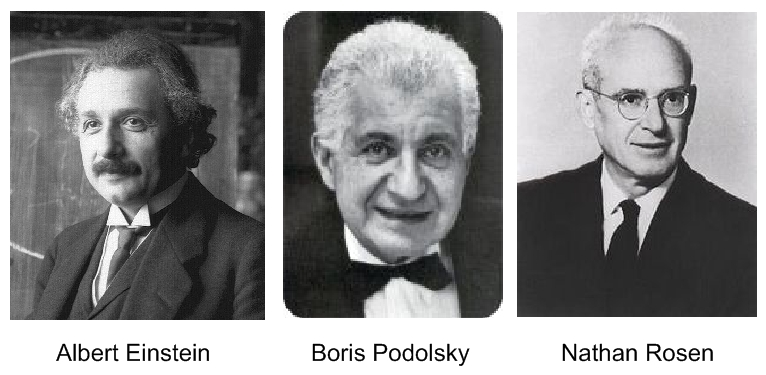 Entanglement
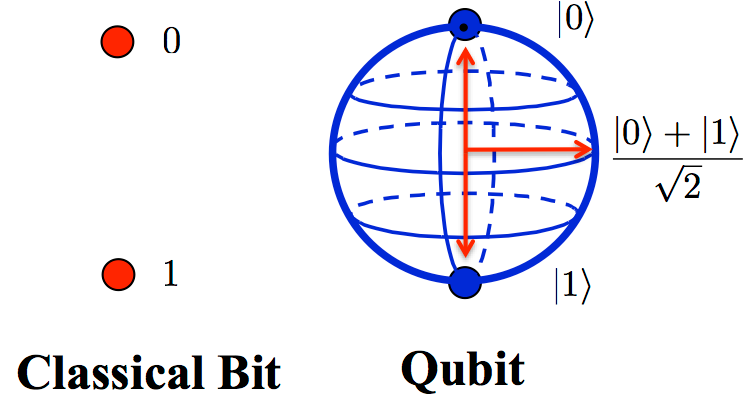 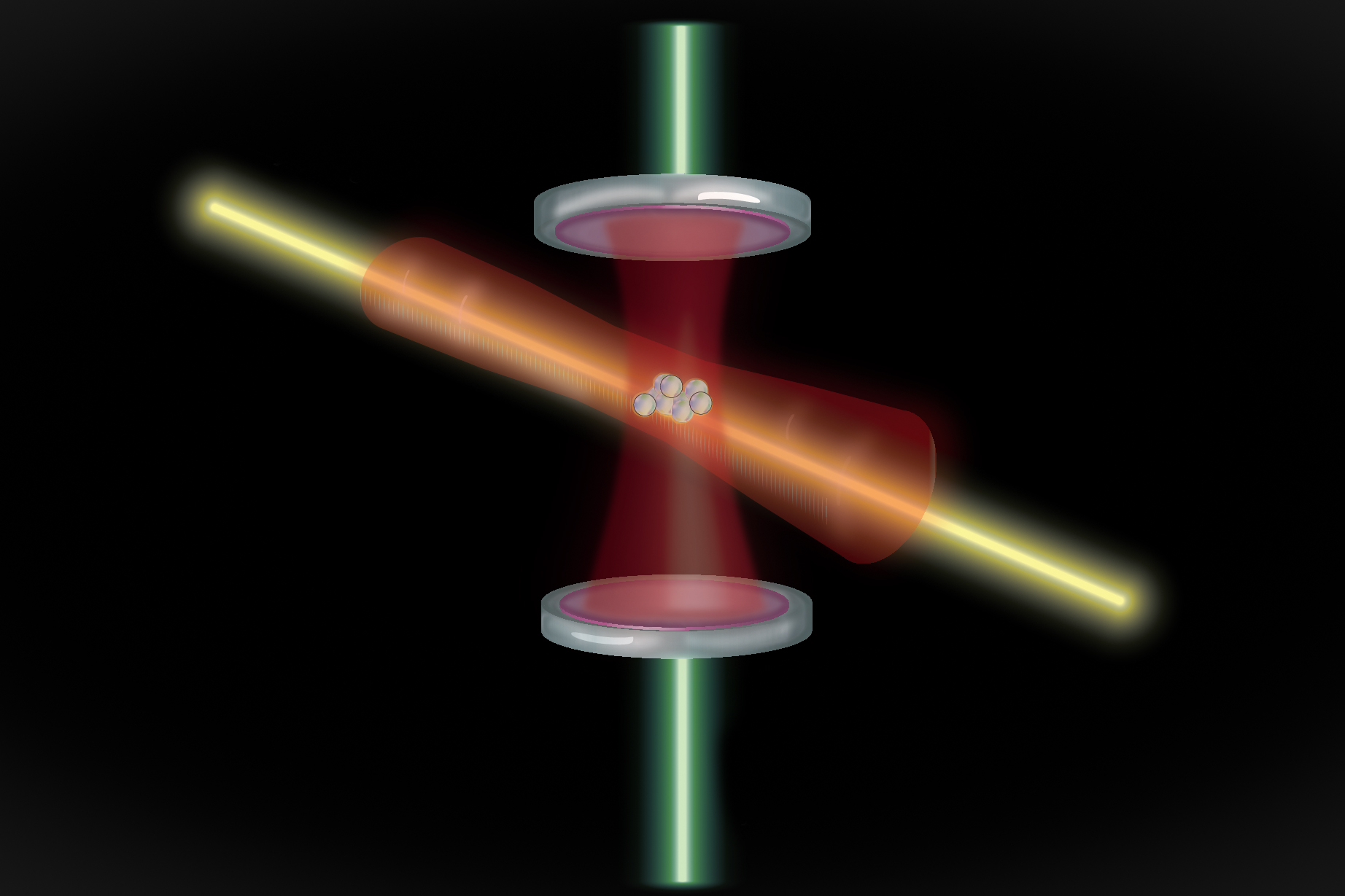 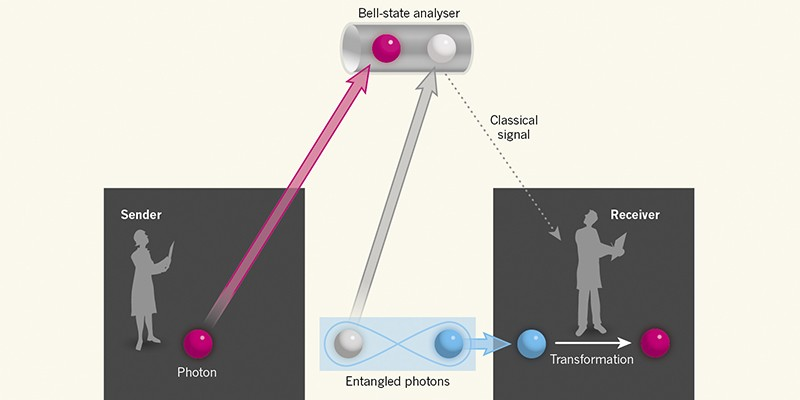 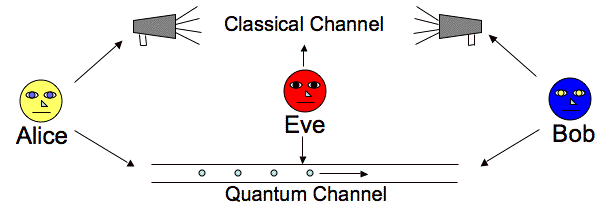 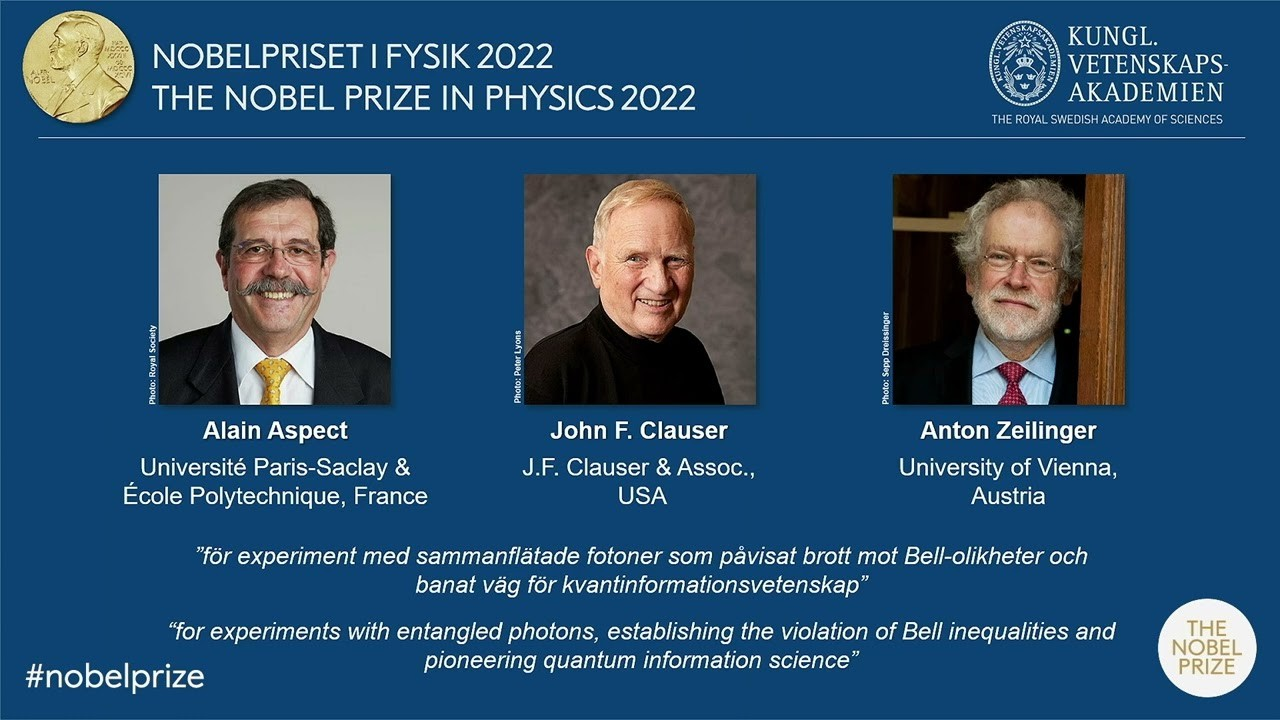 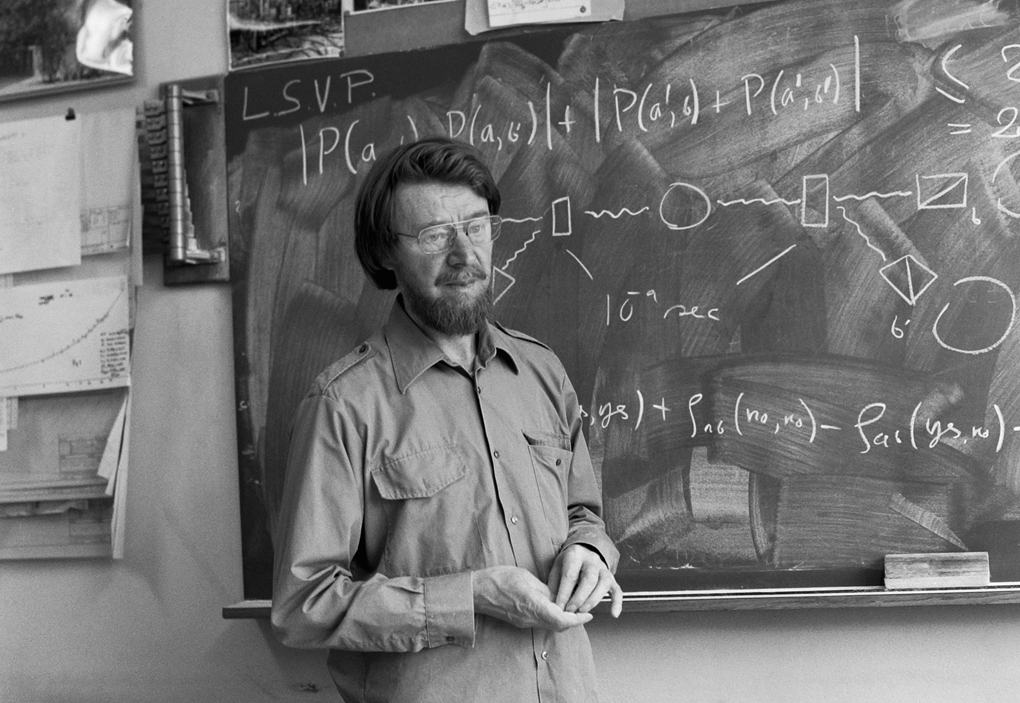 Bell’s Inequality
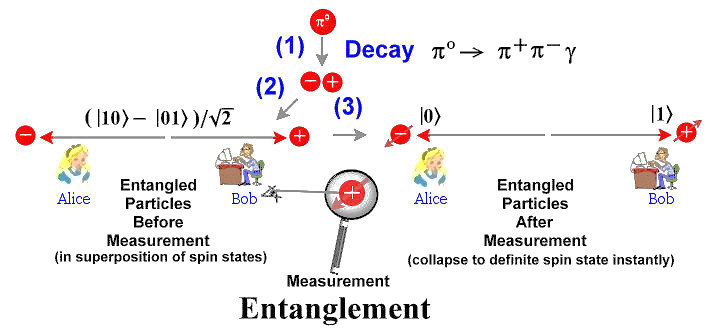 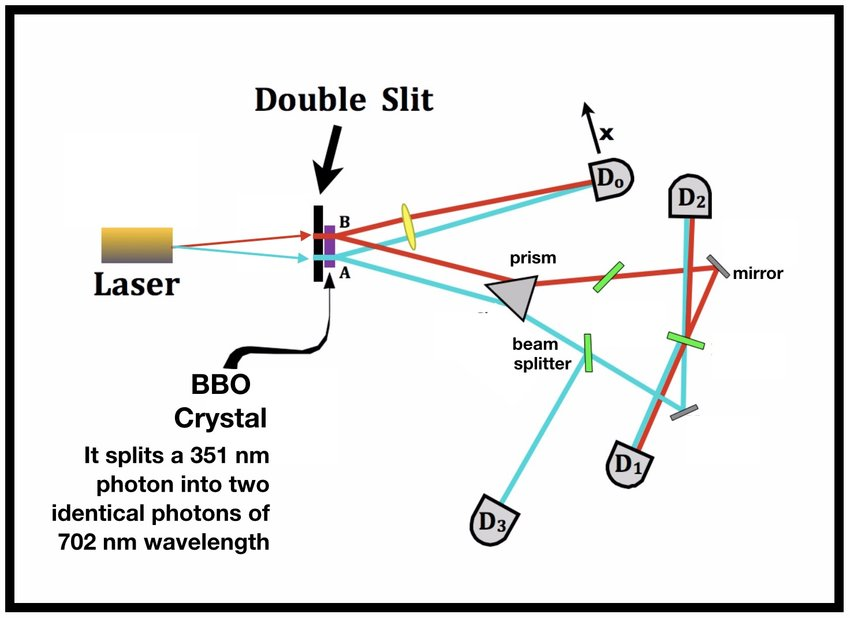 Modern Experiments
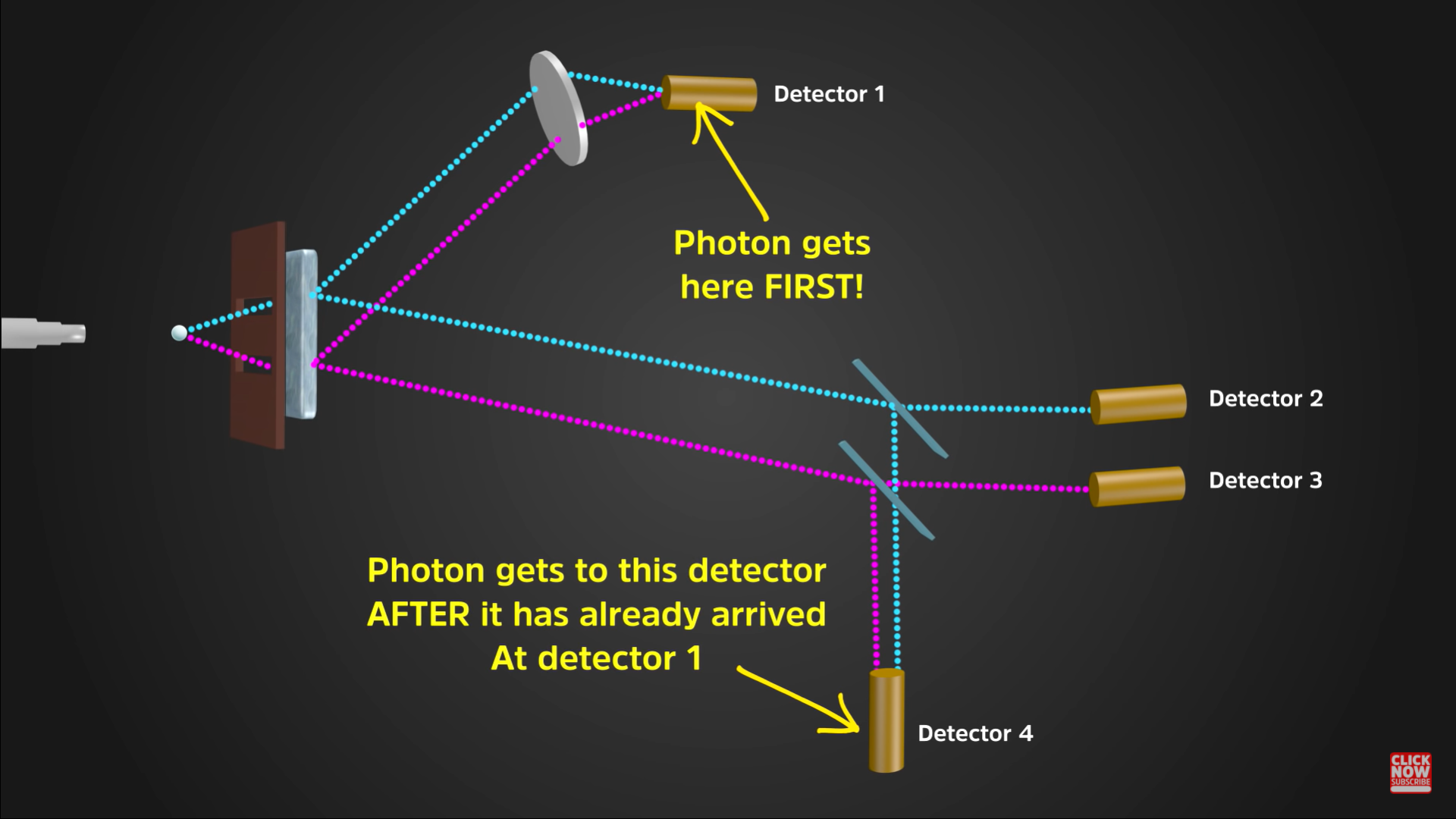 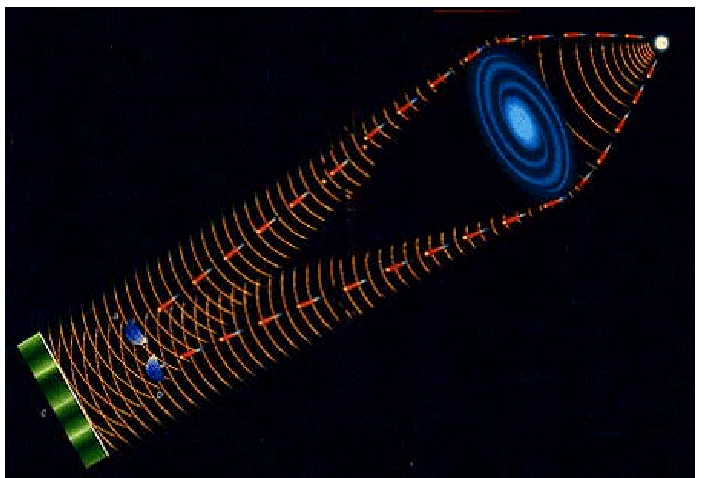 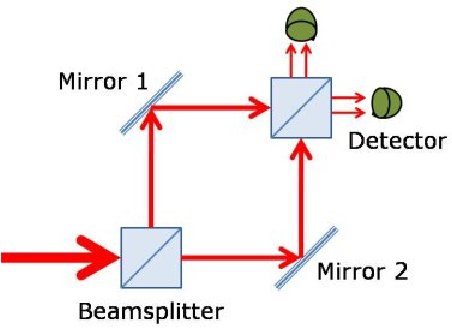 Final Thoughts
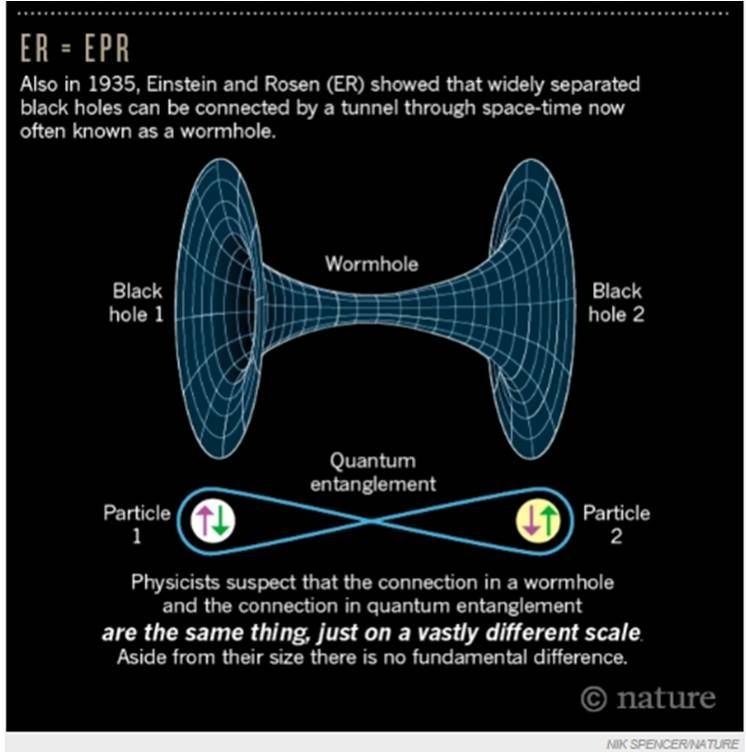